Муниципальное бюджетное дошкольное  образовательное  учреждение, детский сад комбинированного вида №20 муниципального  образования  Тимашевский район
Дидактическая игра
Обставим кукле Кате, комнату
для 1 младшей группе
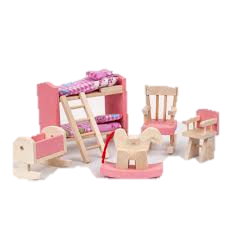 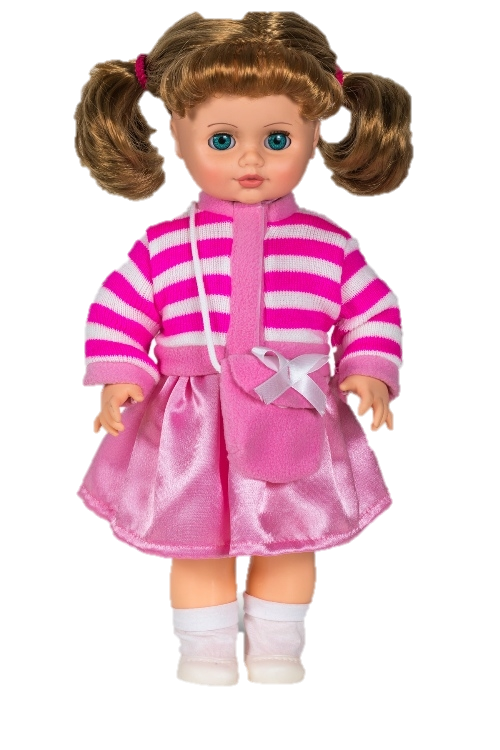 Составила:
Спирикова      И.П.
Воспитатель  МБДОУ № 20
Цель: учить детей различать и называть предметы мебели, рассказывать об их назначении; развивать речь детей, расширять словарный запас.
Есть спина, а не лежит никогда.Есть четыре ноги, а не ходит.Сам всегда стоит, а другим сидеть велит.
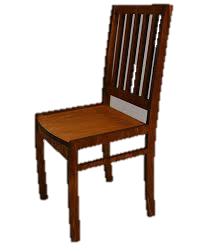 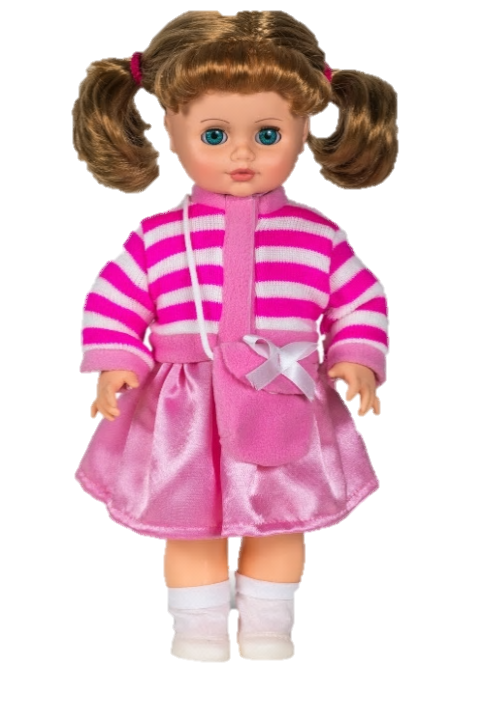 Под крышей — четыре ножки,А на крыше — суп да ложки.
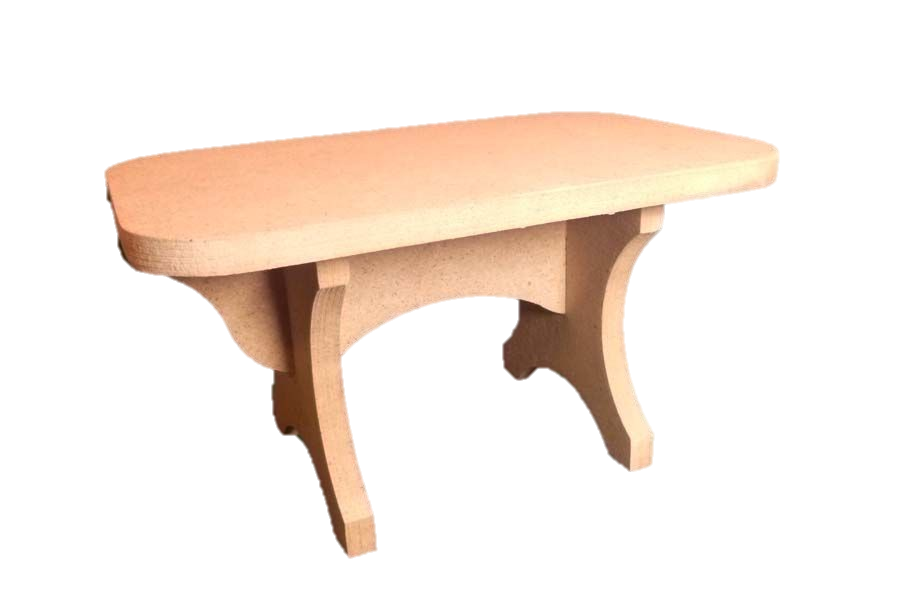 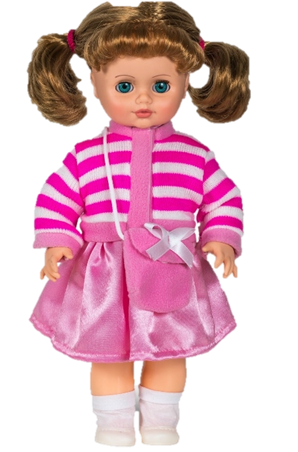 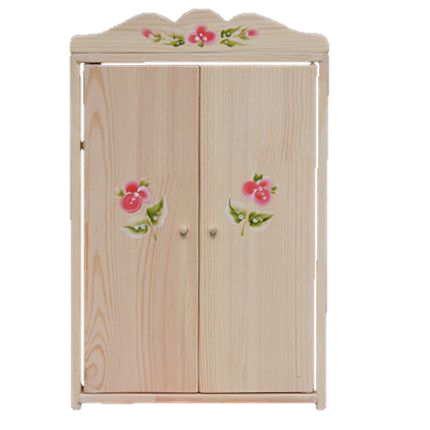 Здесь и вешалки, и полки,Словно в доме этажи.Брюки, кофточки, футболки —По порядку все лежит.
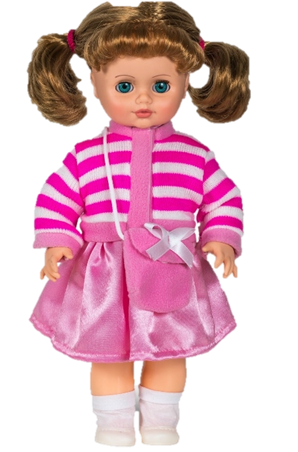 Я удобный, очень мягкий,Вам не трудно угадать, —Любят бабушки и внукиПосидеть и полежать.
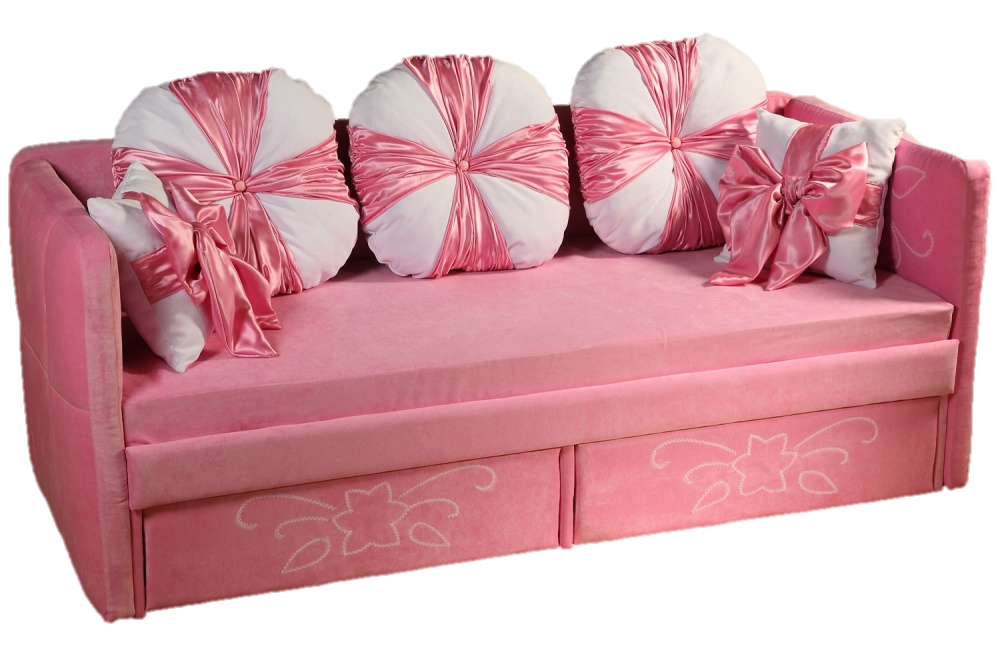 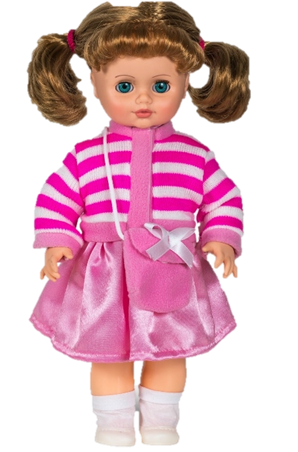 На него садятся, но это не стул.У него есть подлокотники,Но это не диван.У него есть подушки,Но это не кровать.
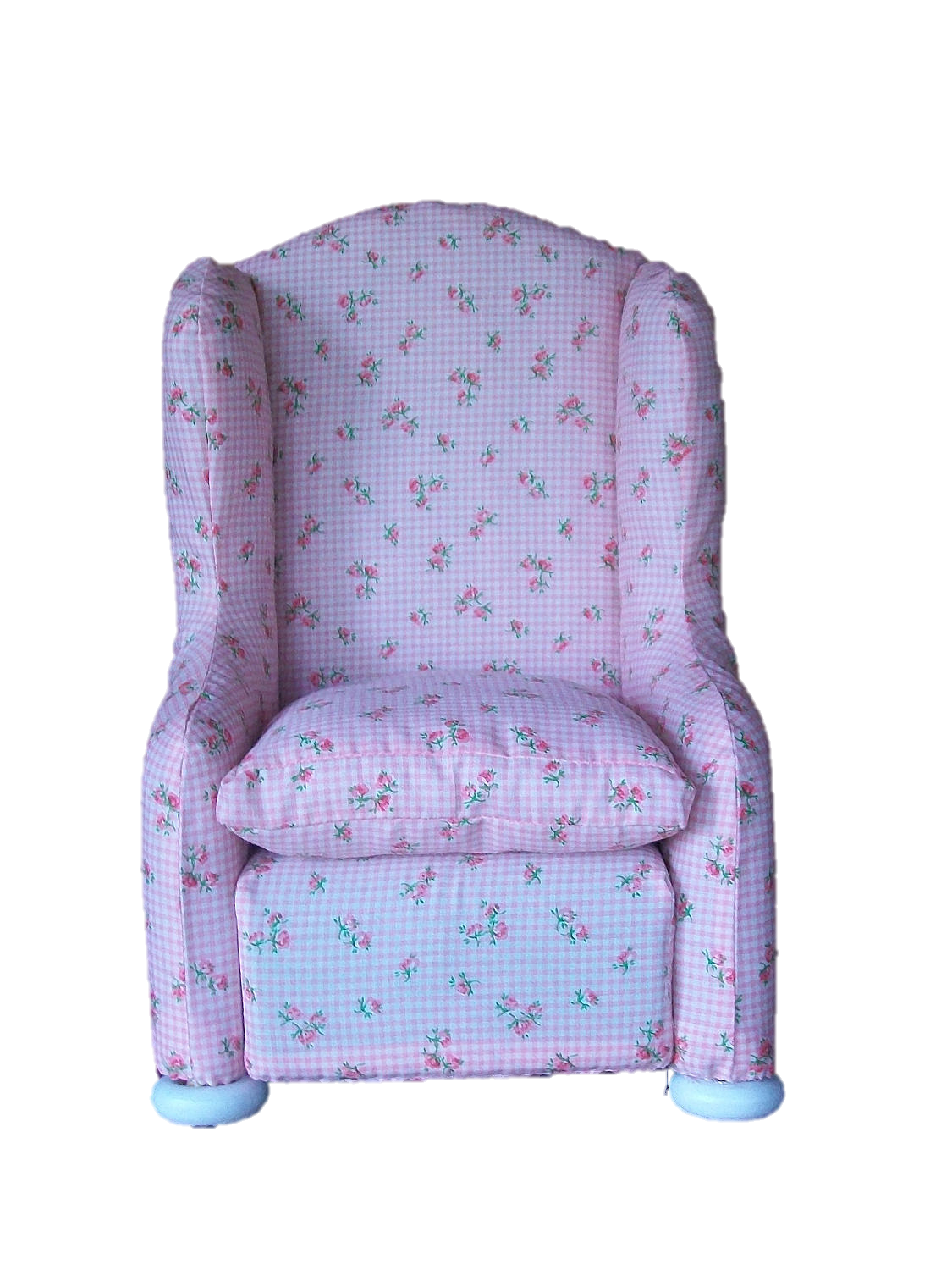 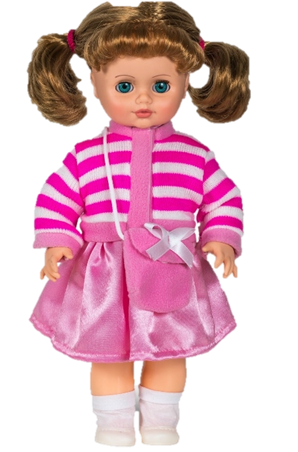 Днем спит на ней покрывало и подушка,А по ночам там спят— детки
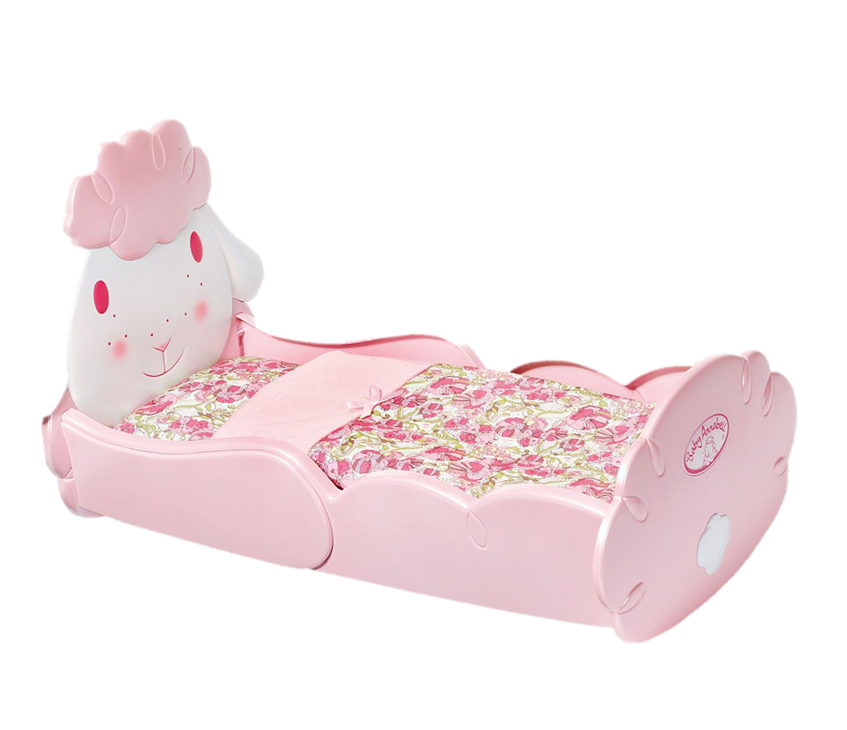 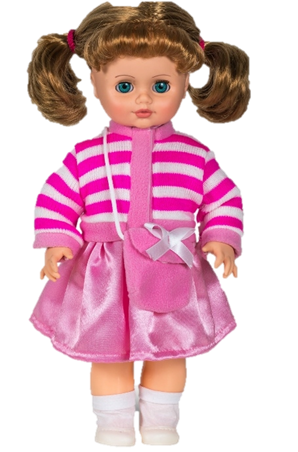 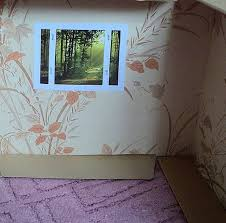 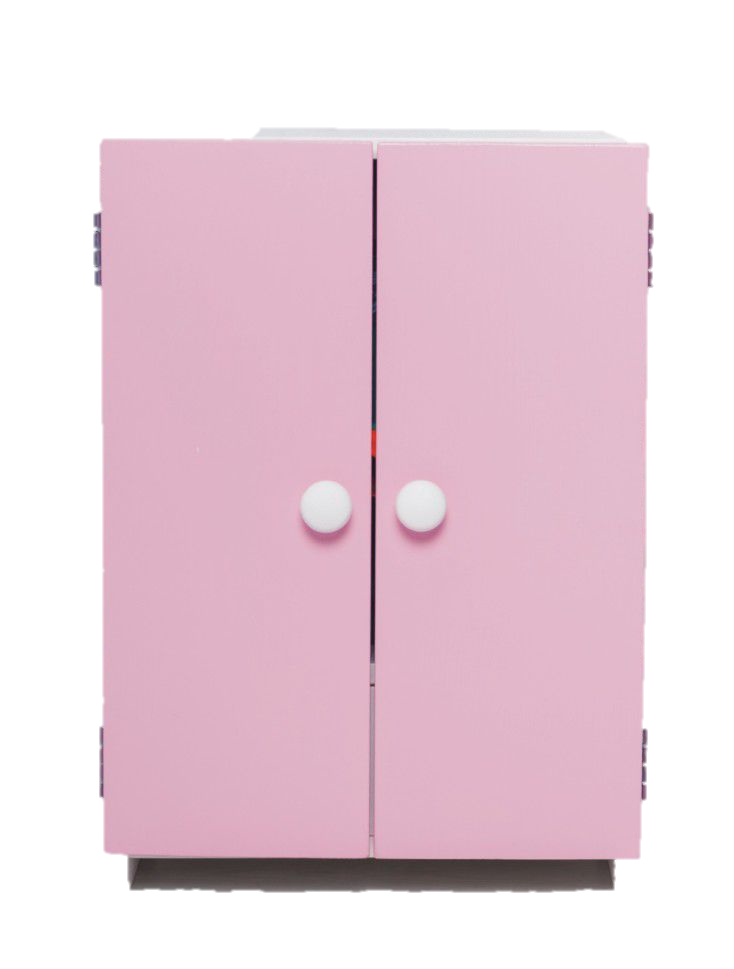 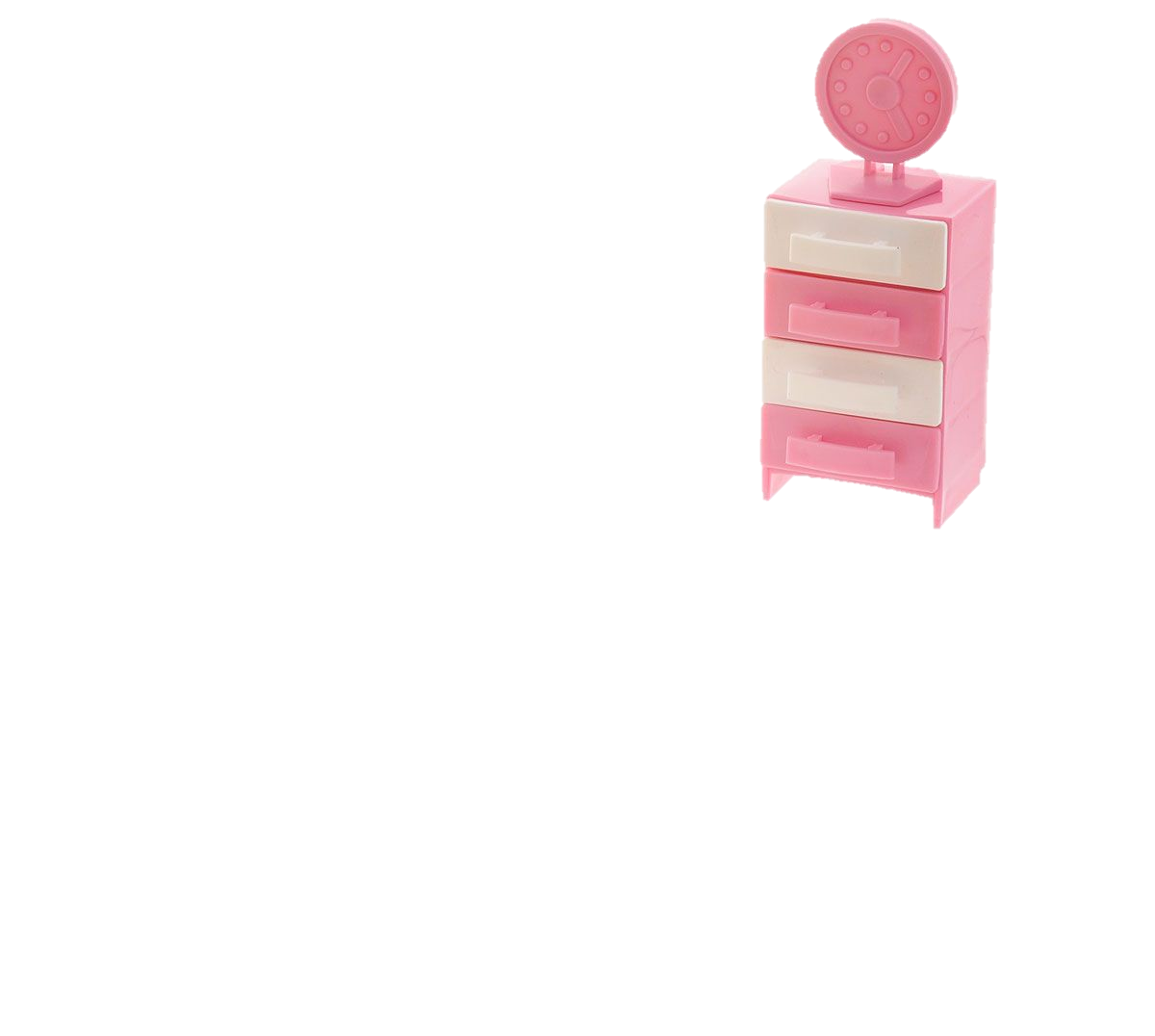 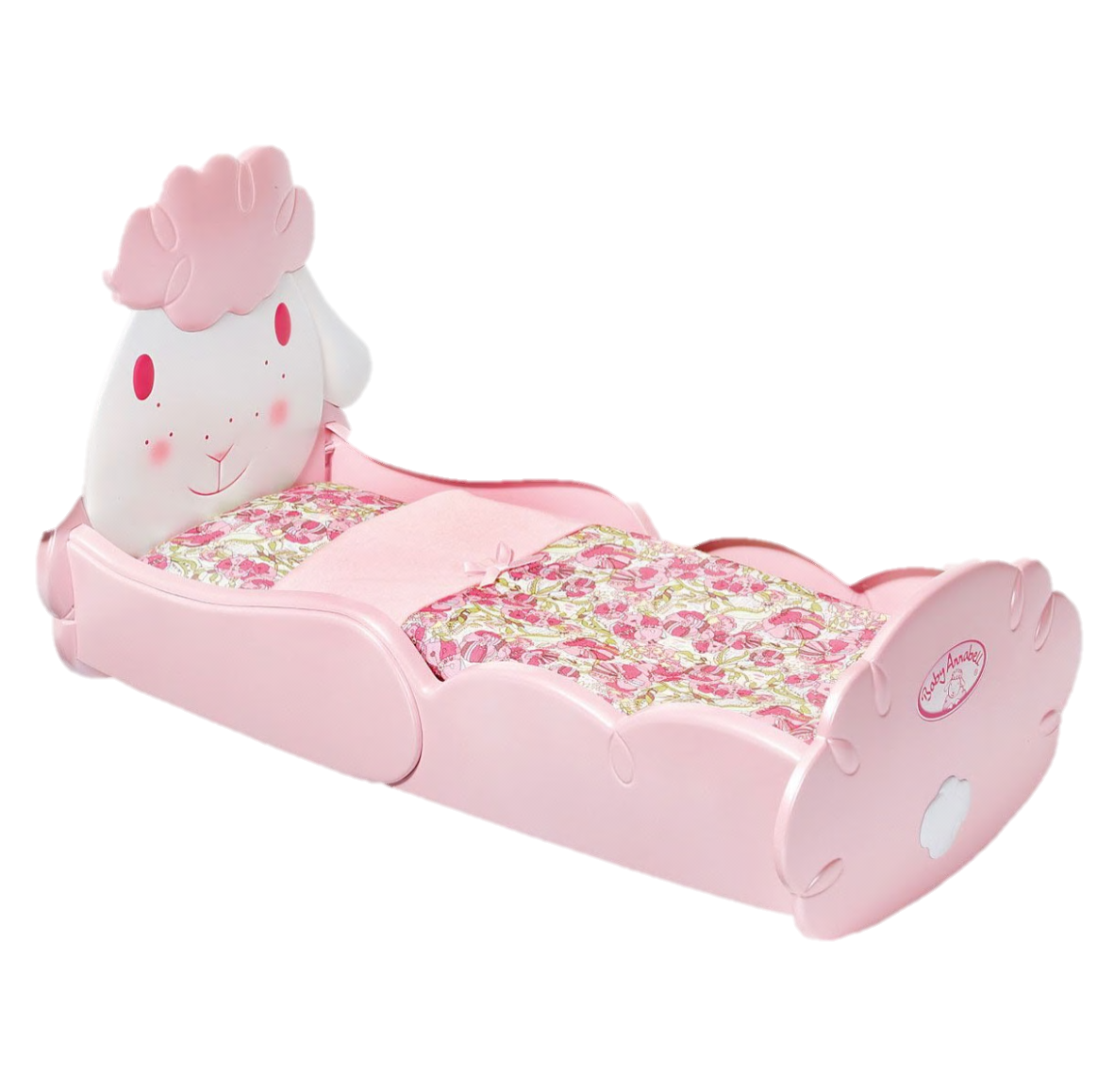 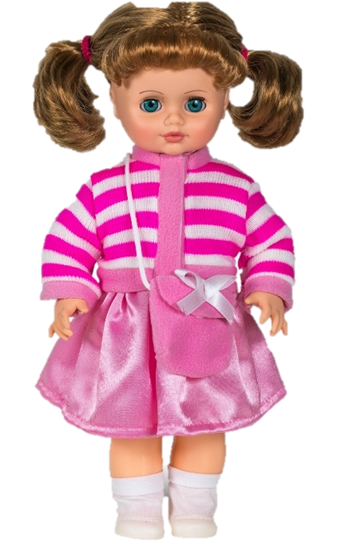 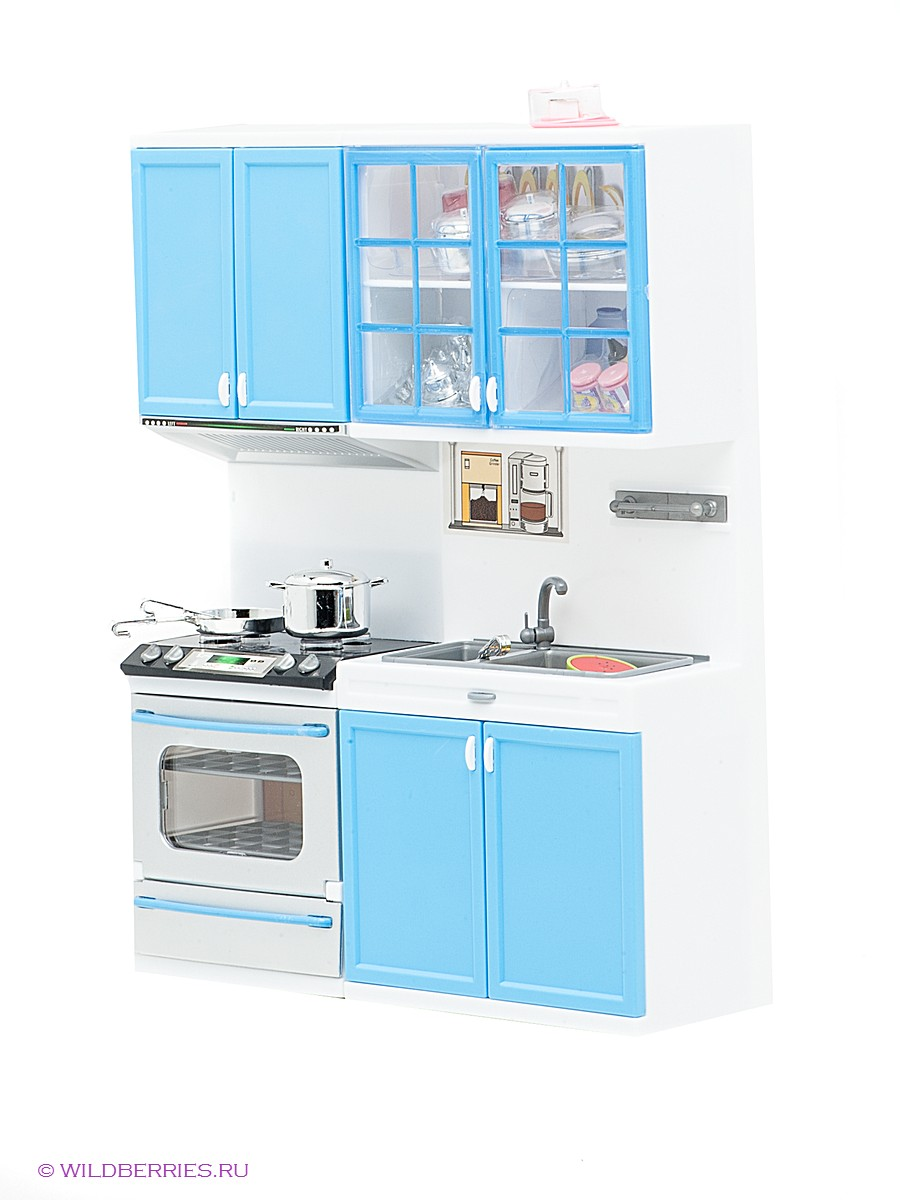 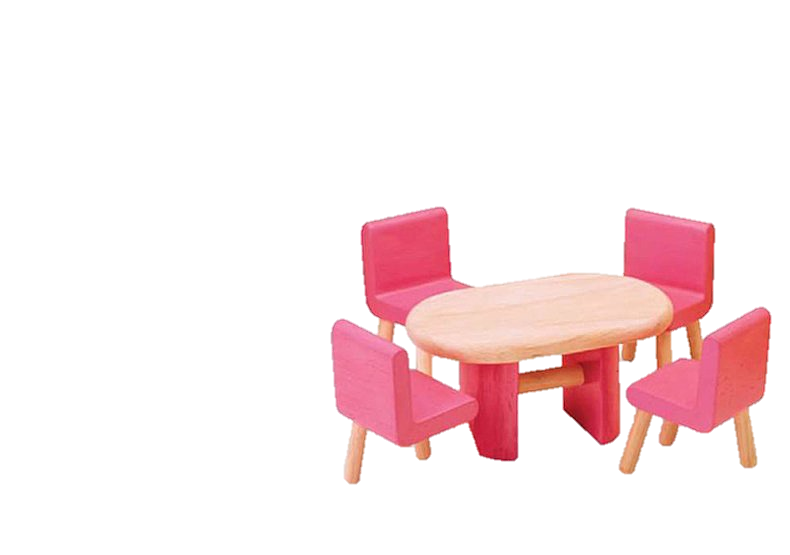 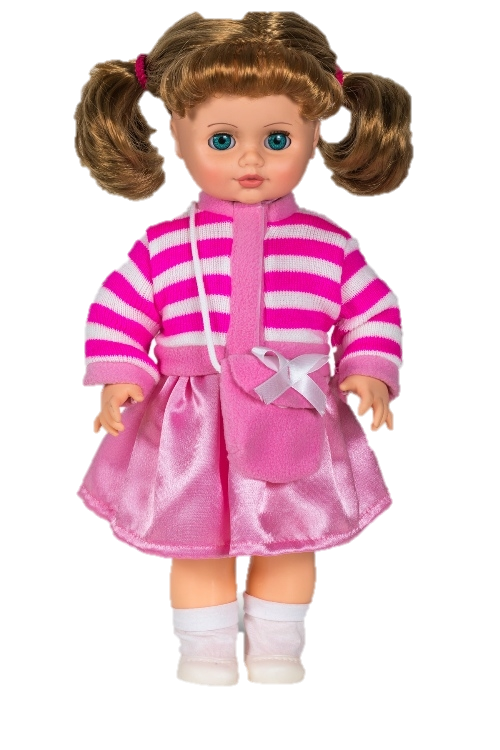